Nobel
Alfred nobel
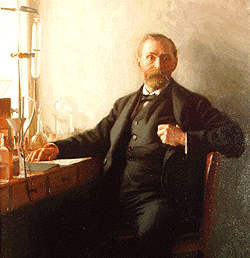 Nom: Nobel
Nom au complet: Alfred Nobel
Nationalité: Suédois
Période de temps: 1833-1896
Découverte: TNT dynamite
Anecdote: Prix Nobel
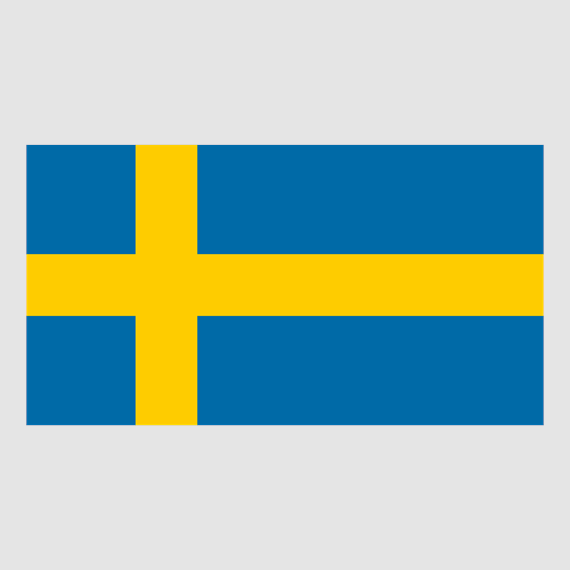 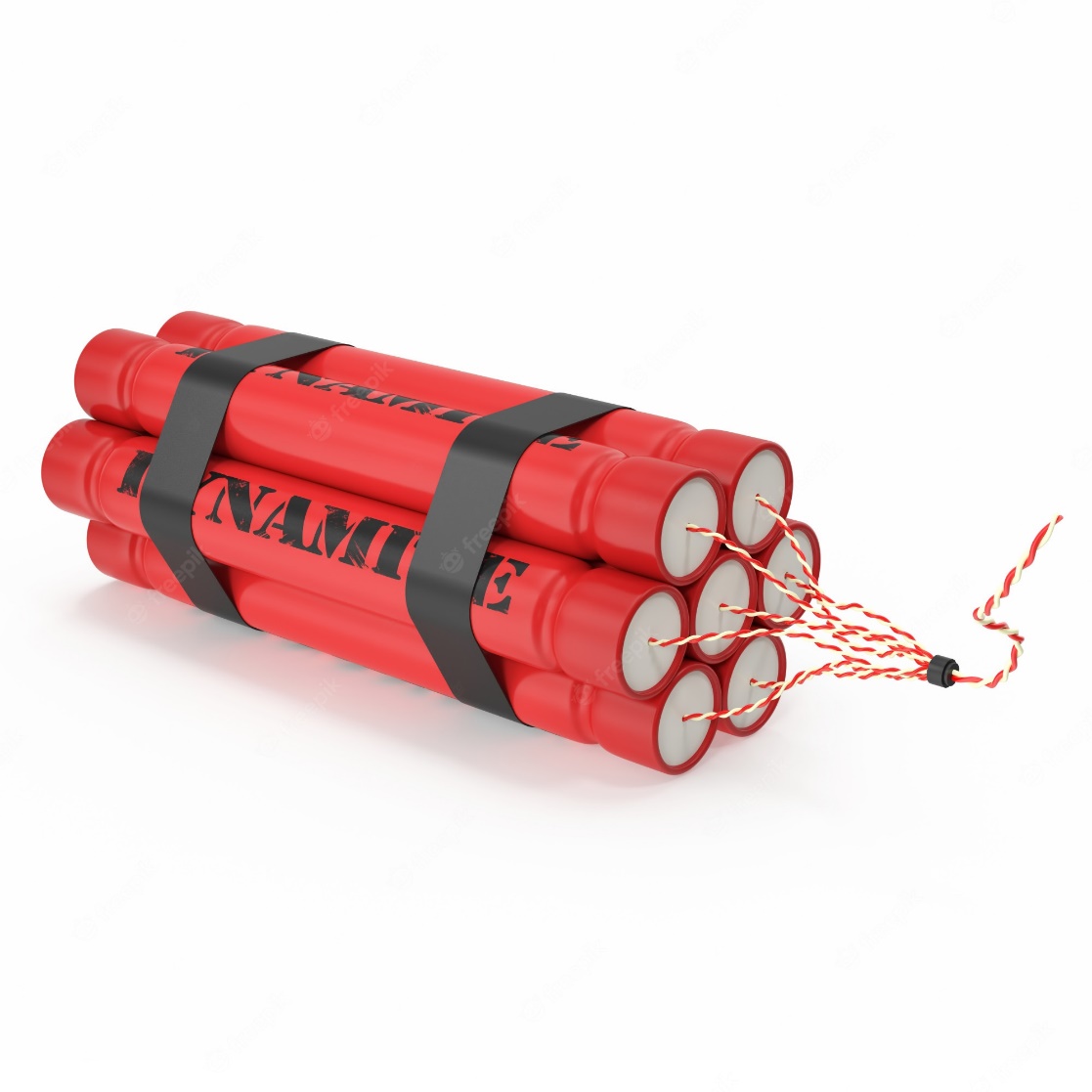